Marketing | Streamline market research and strategy
Microsoft 365 Copilot
Buy
Leads created
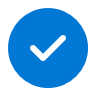 Value benefit
KPIs impacted
Revenue growth
Employee experience
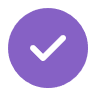 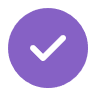 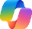 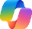 Copilot Chat1
Copilot Chat2
1. Define the objective
2. Determine your approach
3. Discover market trends
Select the Show data insights prompt in Copilot in Excel market trends from the research data and analyze competitive insights. Query data directly with prompts like share the top themes in the survey responses.
Prepare a brief for your upcoming research by using Microsoft 365 Copilot Chat to write a first draft and tagging other key documents. Collaborate on the Copilot response with stakeholders using Copilot Pages.
Meet the research team with your objective in hand. Determine the best research approach over a Teams meeting. Rely on Copilot in Teams for action items. Use Teams Rooms for the meeting to enable a transcript with proper attributions from a conference room.
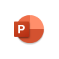 Copilot in PowerPoint
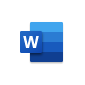 Copilot in Word
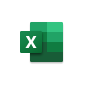 Benefit: Summarize many types of documents, including PDFs and website content, making it easier to consume dense content online.
Benefit: Keep the conversation flowing onto meaningful topics to help cover the agenda quicker and reduce meeting times.
Benefit: Use Copilot to help you explore and understand your data better.
Copilot in Excel
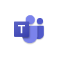 Copilot in Teams
6. Communicate results
5. Present the findings
4. Strategy formulation
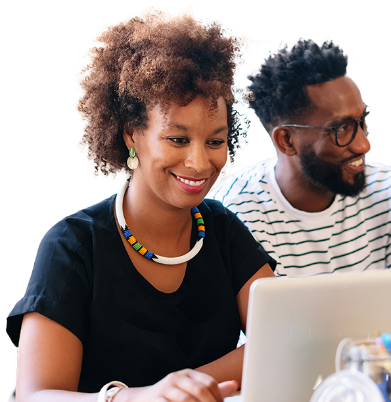 Prompt Copilot Chat to create an announcement based on the presentation that includes key links. Edit and finalize the announcement using Copilot Pages.
Present the findings using Copilot in PowerPoint to build a presentation by generating slides using a branded template.
Prompt Copilot in Word to draft an internal snapshot of the findings, citing the results.
Benefit: Document and socialize the research findings to help better inform product strategy.
Benefit: Let Copilot help you build a presentation by generating slides or images with your organization's branding.
Benefit: Don't start with a blank page again. Draft with Copilot and get to a finished document in a fraction of the time.
Try in Copilot Lab: Discover industry trends